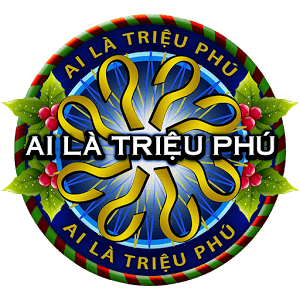 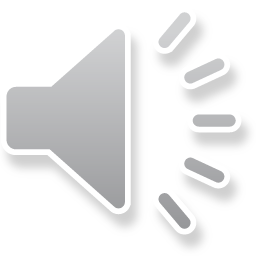 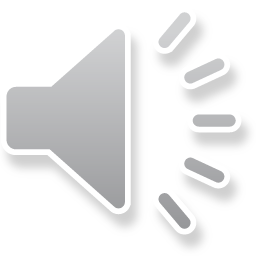 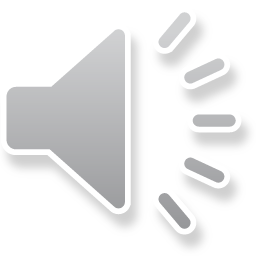 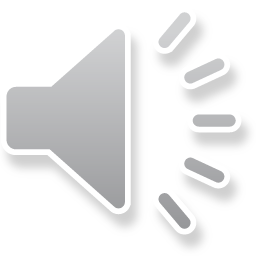 Câu hỏi : Tuyến nào dưới đây vừa có chức năng ngoại tiết, vừa có chức năng nội tiết?
A. Tuyến cận giáp
B. Tuyến yên
D. Tuyến trên thận
C. Tuyến tuỵ
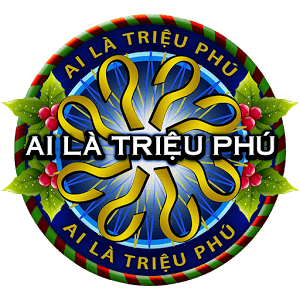 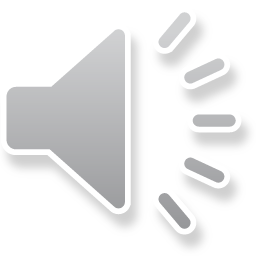 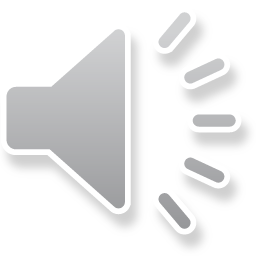 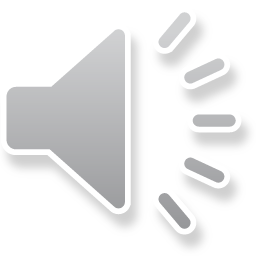 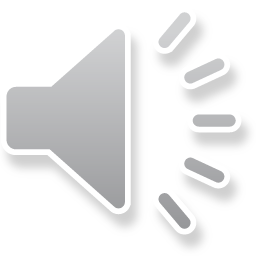 Câu hỏi : Tuyến nội tiết nào dưới đây nằm ở vùng đầu?
B. Tuyến giáp
A. Tuyến tụy
C. Tuyến trên thận
D. Tuyến yên
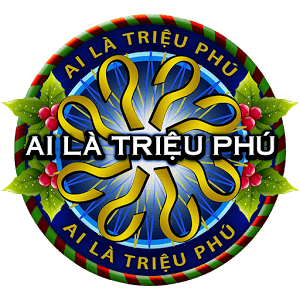 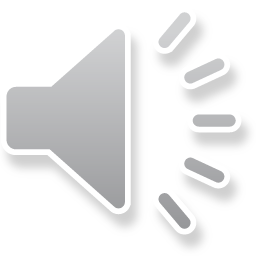 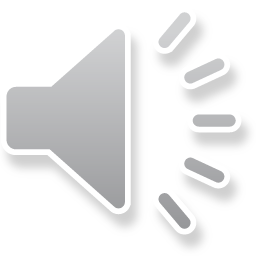 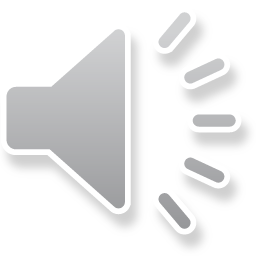 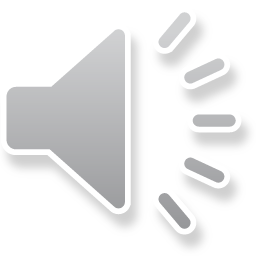 Câu hỏi : Sản phẩm tiết của tuyến nội tiết có tên gọi là gì ?
A. Hormone
B. Kháng thể
C. Kháng nguyên
D. Enzim
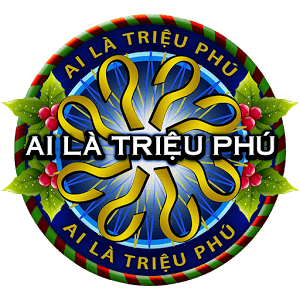 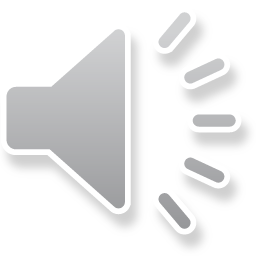 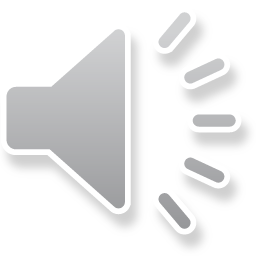 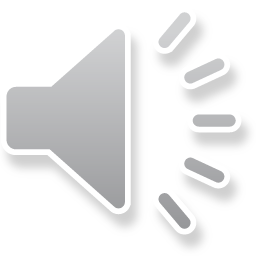 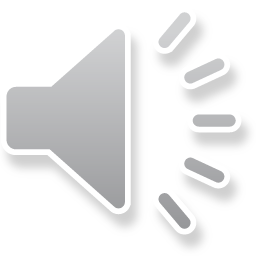 Câu hỏi : Hoocmôn có vai trò nào sau đây ?
A. Xúc tác cho các phản ứng chuyển hóa vật chất bên trong cơ thể
B. Duy trì tính ổn định của môi trường bên trong cơ thể
C. Xúc tác cho các phản ứng chuyển hóa vật chất bên ngoài cơ thể
D. Tiêu diệt các tác nhân gây bệnh xâm nhập vào cơ thể
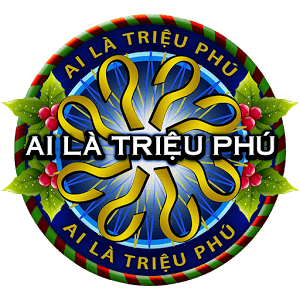 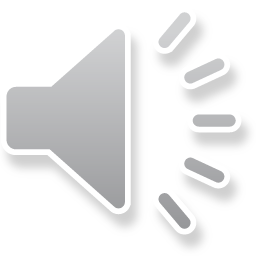 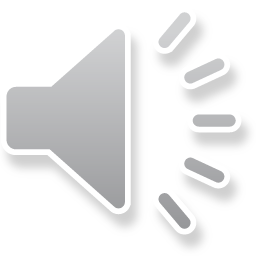 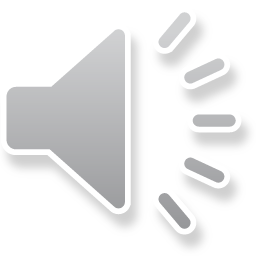 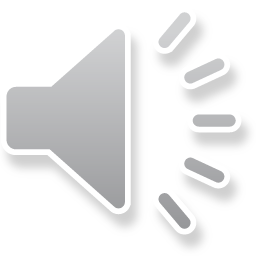 Câu hỏi : Chỉ cần một lượng rất nhỏ, hoocmôn đã tạo ra những chuyển biến đáng kể ở môi trường bên trong cơ thể. Điều này cho thấy tính chất nào của hoocmôn ?
A. Có tính đặc hiệu
B. Có tính phổ biến
D. Có tính đặc trưng cho loài
C. Có hoạt tính sinh học rất cao
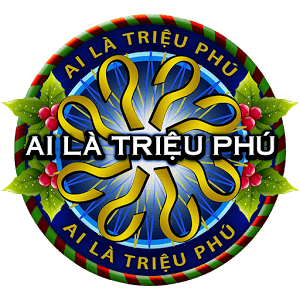 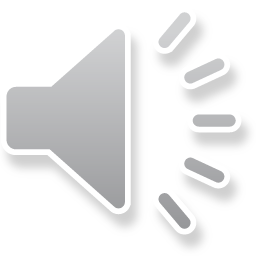 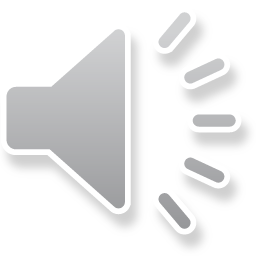 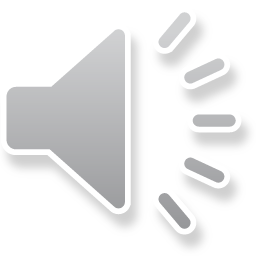 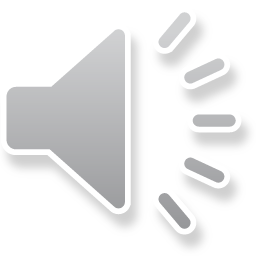 Câu hỏi : Sản phẩm tiết của các tuyến nội tiết được phân bố đi khắp cơ thể qua con đường nào?
A. Hệ thống ống dẫn chuyên biệt
B. Đường bạch huyết
D. Ống tiêu hóa
C. Đường máu
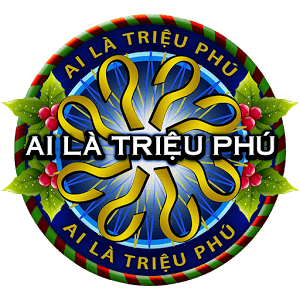 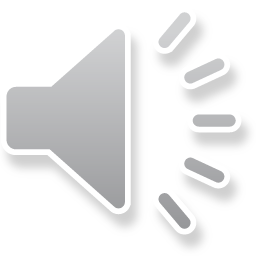 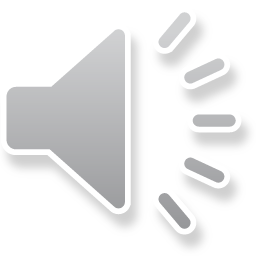 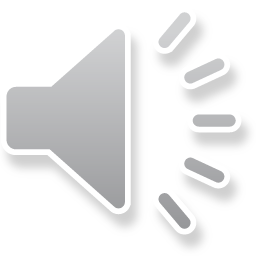 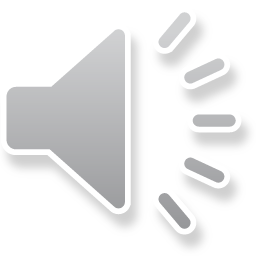 Câu hỏi : Ở người, vùng cổ có mấy tuyến nội tiết ?
B. 3
A. 4
C. 1
D. 2
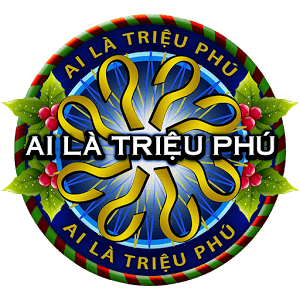 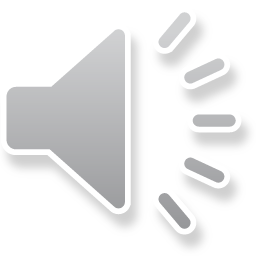 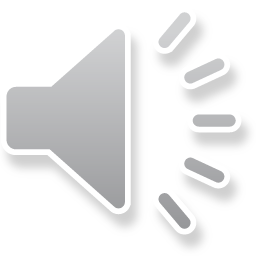 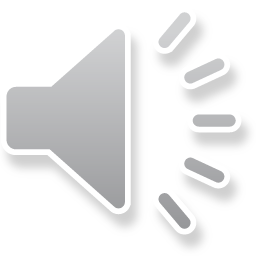 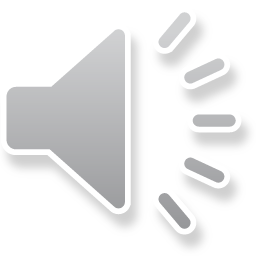 Câu hỏi : Hormone insulin do tuyến tuỵ tiết ra có tác dụng sinh lí như thế nào?
A. Chuyển glucose thành glycogen dự trữ trong gan và cơ
B. Chuyển glucose thành tinh bột dự trữ trong gan và cơ
C. Chuyển glycogen thành glucose dự trữ trong gan và cơ
D. Chuyển glycogen thành tinh bột dự trữ trong gan và cơ
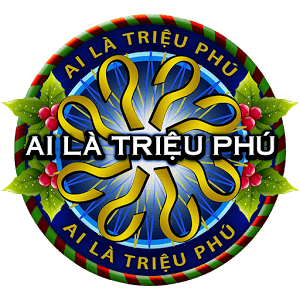 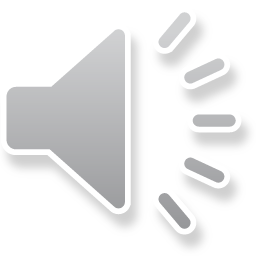 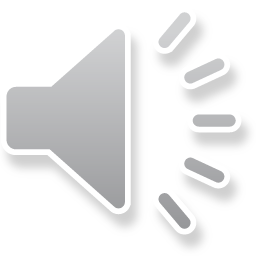 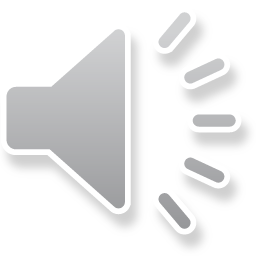 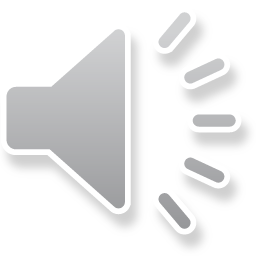 Câu hỏi : Nhóm nào dưới đây gồm hai loại hoocmôn có tác dụng sinh lý trái ngược nhau?
B. Insulin và tirôxin
A. Insulin và canxitônin
C. Ôxitôxin và tirôxin
D. Insulin và glucagon
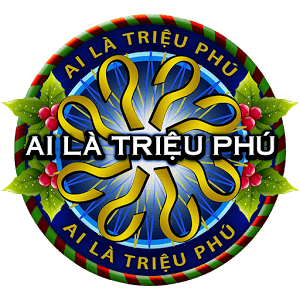 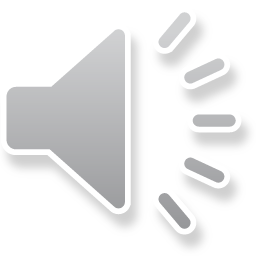 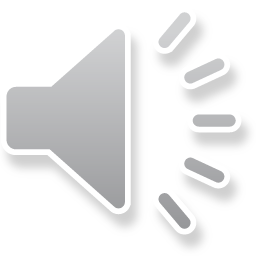 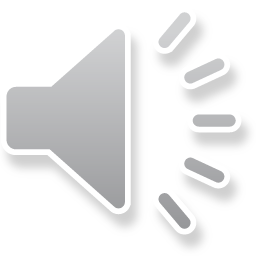 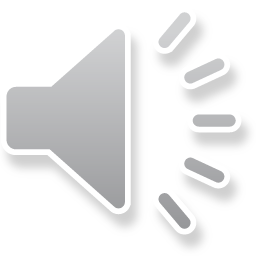 Câu hỏi : Hoocmôn nào dưới đây do phần tuỷ tuyến trên thận tiết ra ?
A. Cooctizôn
B. Norađrênalin
C. Canxitônin
D. Tirôxin
Tạm biệt lớp và hẹn gặp lại!
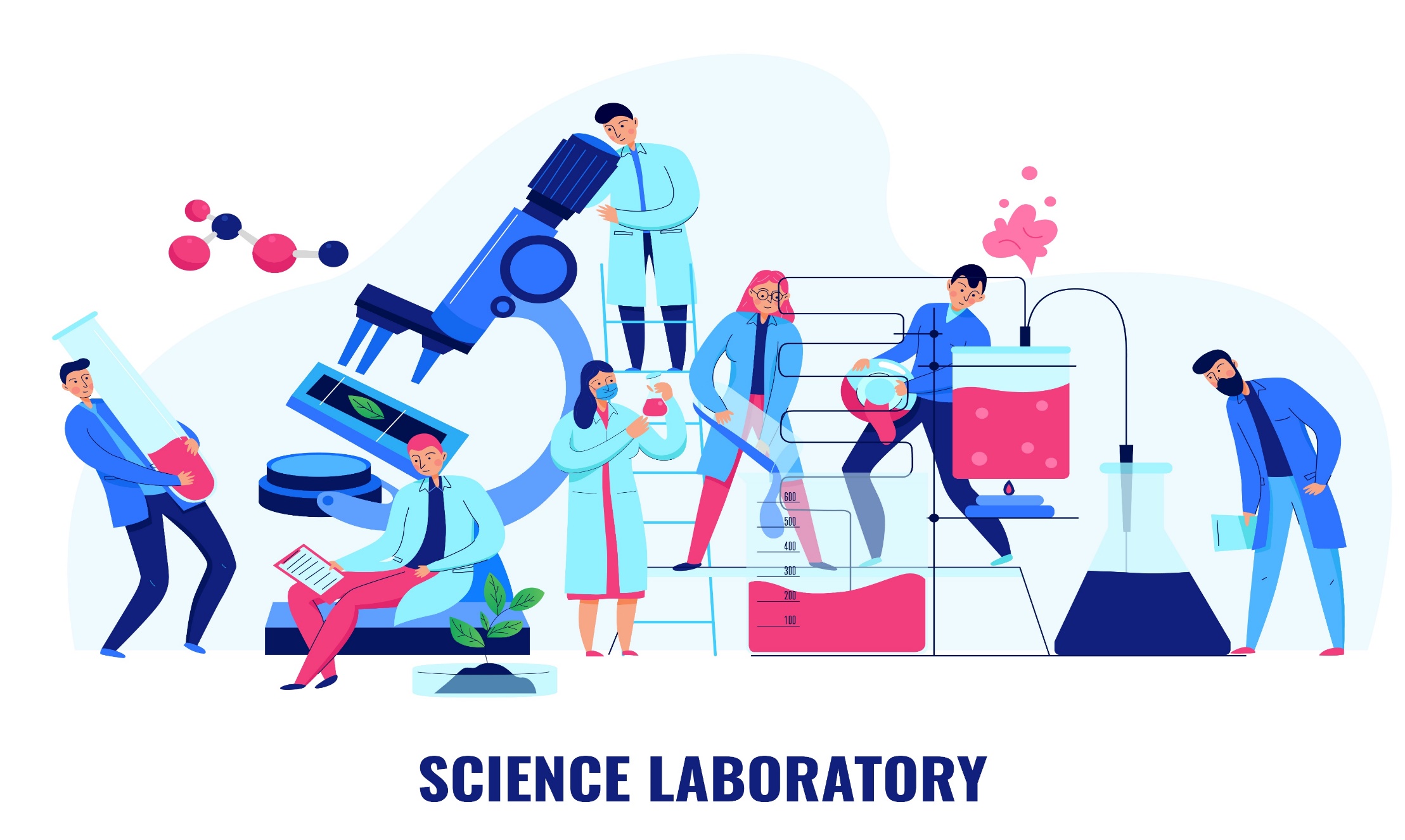